Sociální povaha kognitivních procesůCo nám výsledky TIMSS nemohou říct o významu Hejného metody
Radim Šíp
Centrum výzkumu FHS UTB
KOVF, PedF UK
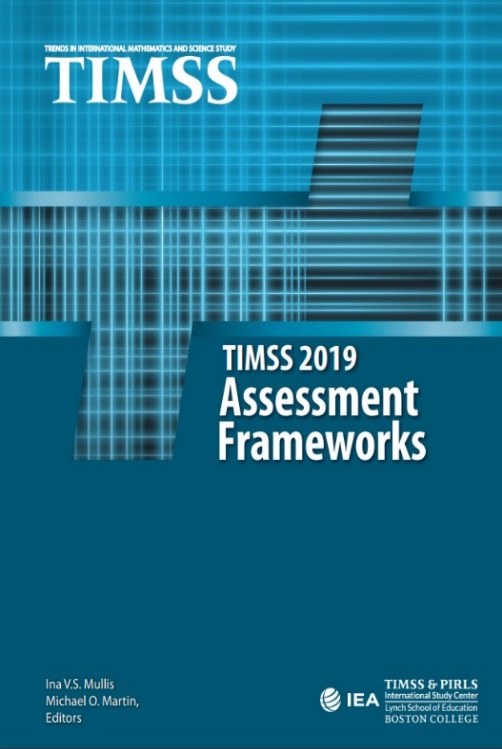 TIMSS A VÝZKUM
TÝM TIMSS – ODVÁDÍ SKVĚLOU PRÁCI
= nejkvalitnější didaktický test pro matematiku a přírodovědu (STEM)

rozlišení kognitivní náročnosti úloh podle dovedností
 rozpoznávání znalostí
 používání znalostí
 uvažování
 vytvoření 171 úloh spadajících do oblasti znalostí (Z) a dovedností (D)
TIMSS A VÝZKUM
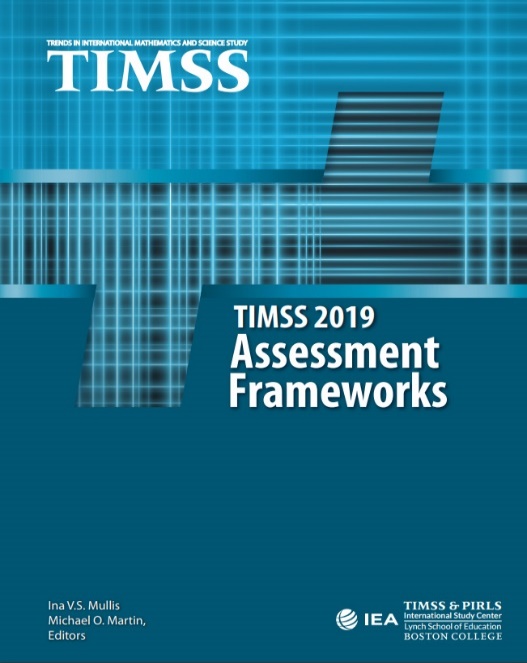 zajištění konzistence TIMSS v čase 

 zajištění konzistence napříč různými vzdělávacími systémy

  podmíněné IRT modely =>
stanovit parametry testových úloh  - napříč jednotlivými testováními, napříč zeměmi
     (na základě  TIMSS 2011, 2015 z 41 zemí)

5 hodnot (plausible values) 
         = “hladiny“ umožňující srovnávat úspěšnost žáků napříč systémy a 
              i sledovat trendy vývoje
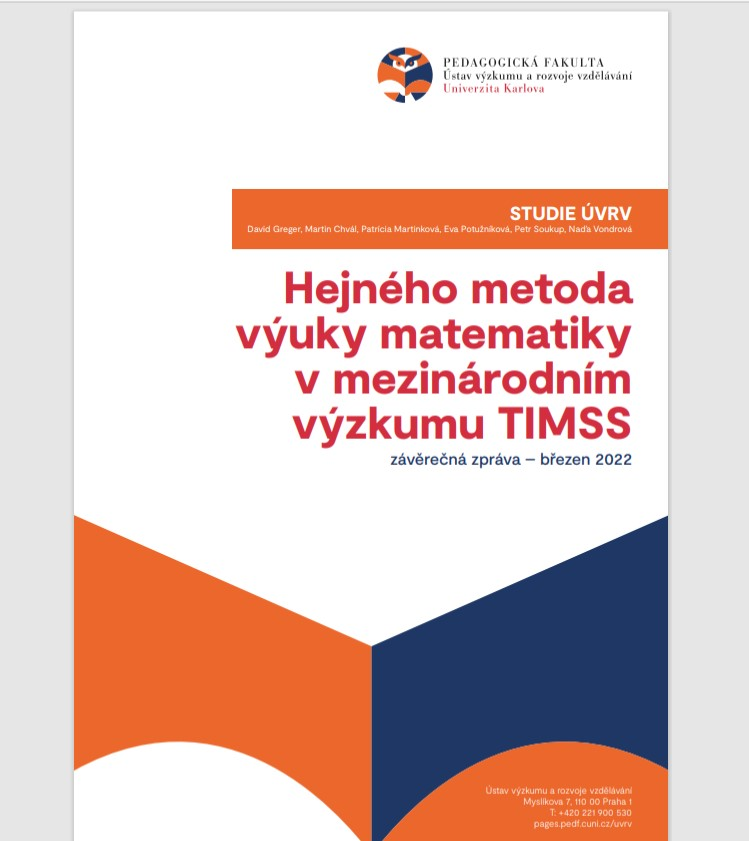 TIMSS A VÝZKUM
VÝZKUMNÝ TÝM ODVEDL SKVĚLOU PRÁCI 
= nejsystematičtější výzkumná zpráva v dané oblasti v ČR


spárování výsledků TIMSS 2015 a 2019 s daty z dotazníků
 učitelé: informace o odučených oblastí, metodě výuky, použité učebnici (ČŠI)
 rodiče: předškolní počtářská znalost (ČŠI)
 žáci: informace o oblíbenosti a sebedůvěře ve vztahu k matematice
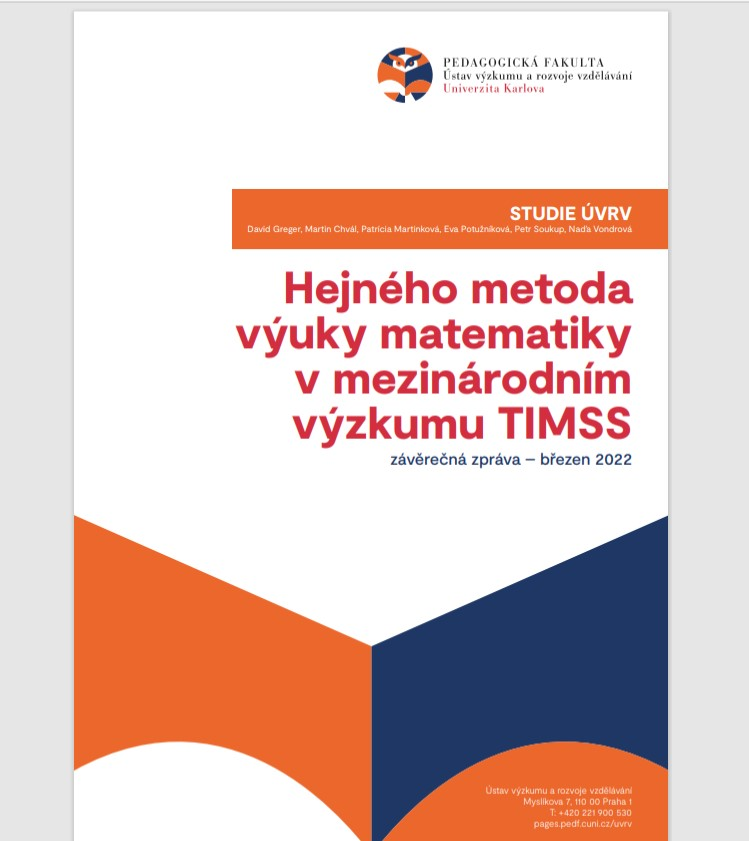 TIMSS A VÝZKUM
využití propracovaného výzkumného designu 
 teorie modelu odpovědi na položku (IRT)
 analýza odlišného fungování položek (DIF) 
       =  odfiltrování jiných než znalostních a dovednostních faktorů promítajících se do 
           úspěšnosti – např. soc.-ek. status, gender, obeznámenost s terminologií atp. 

Výzkumné otázky:
Jsou H-žáci v některých úlohách úspěšnější/méně úspěšní? 
Pokud ano, ve kterých?
Jak to odpovídá kritice/obhajobě HM?   =>

 úspěšnost H-žáků x NeH-žáků =>  jiné hodnoty než plausible values (TIMSS)
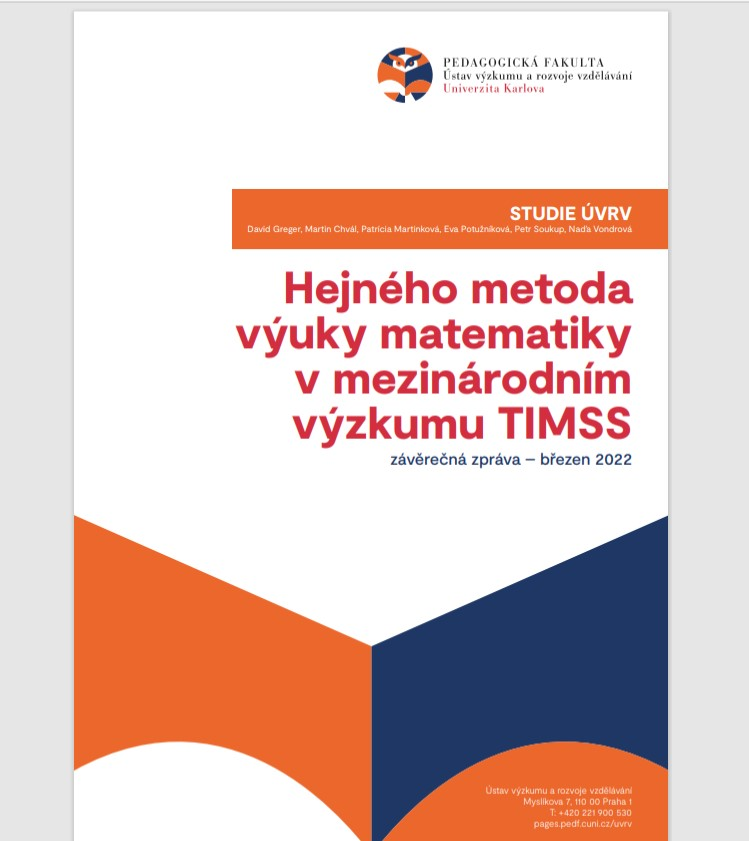 TIMSS A VÝZKUM
Nutné expertně odlišit  H-úlohy, neH-úlohy, NEUTR-úlohy:

matematika celkem = skór všech žákovských odpovědí na všechny otázky
H-úlohy = skór všech žákovských odpovědí na H-úlohy
neH-úlohy = skór všech žákovských odpovědí na neH-úlohy
neutrální úlohy = skór všech žákovských odpovědí na neutrální úlohy

 = paralela k plausible values v TIMSS, „hladiny“ umožňující stanovit a srovnávat:
 úspěch jednotlivých žáků
 a na základě toho stanovit přínos H-m či neH-m
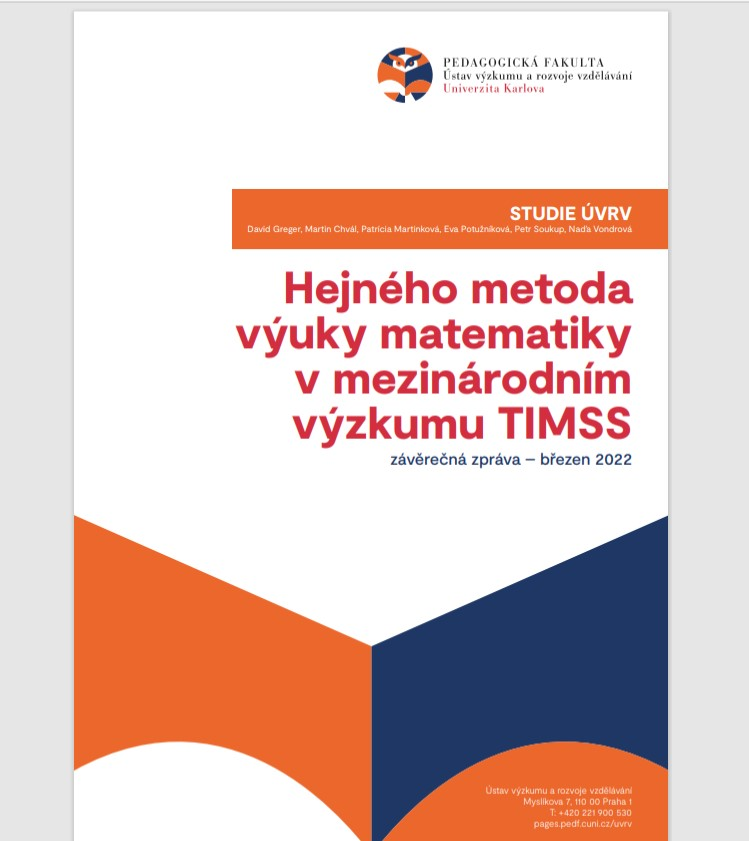 TIMSS A VÝZKUM
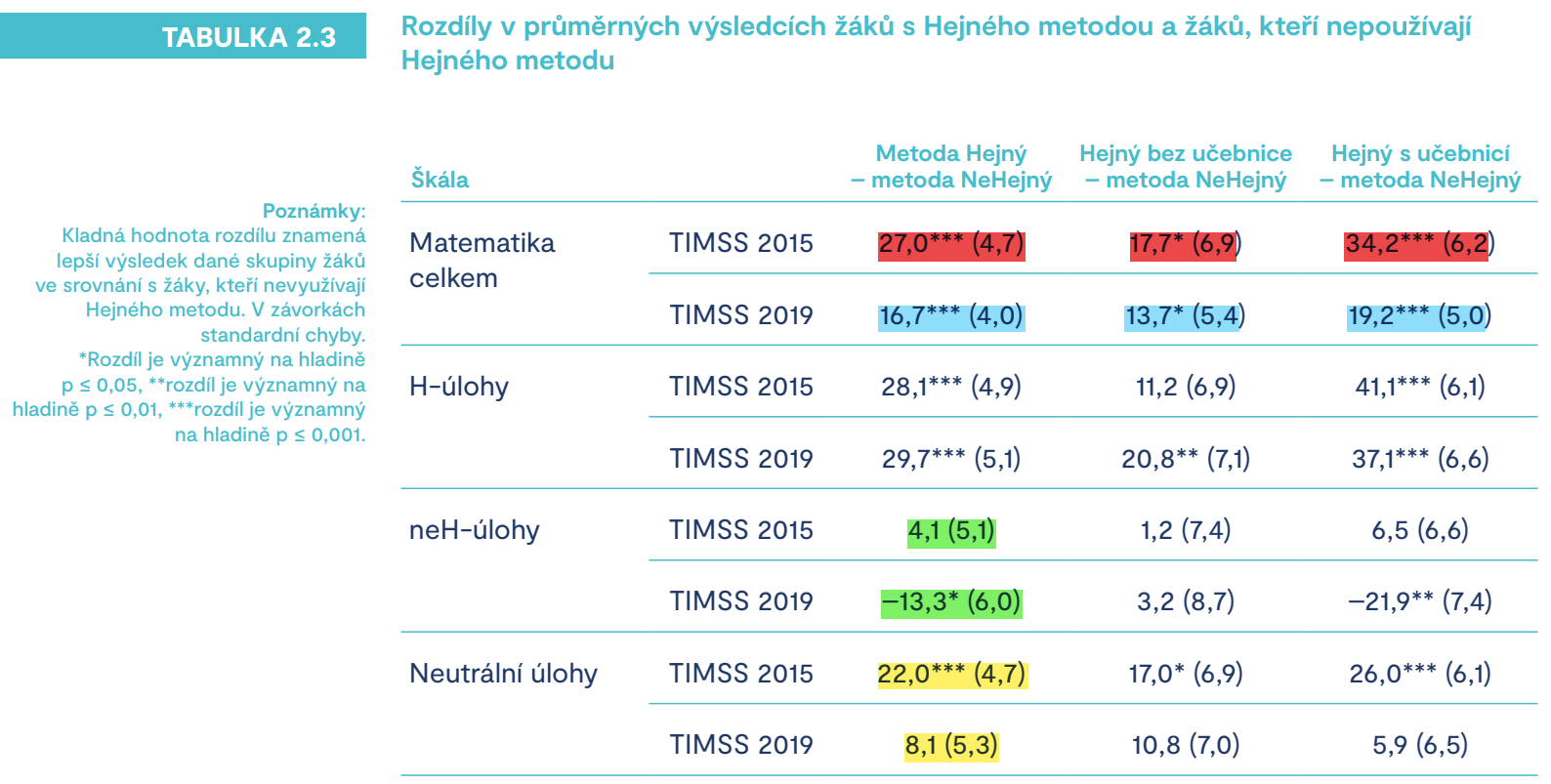 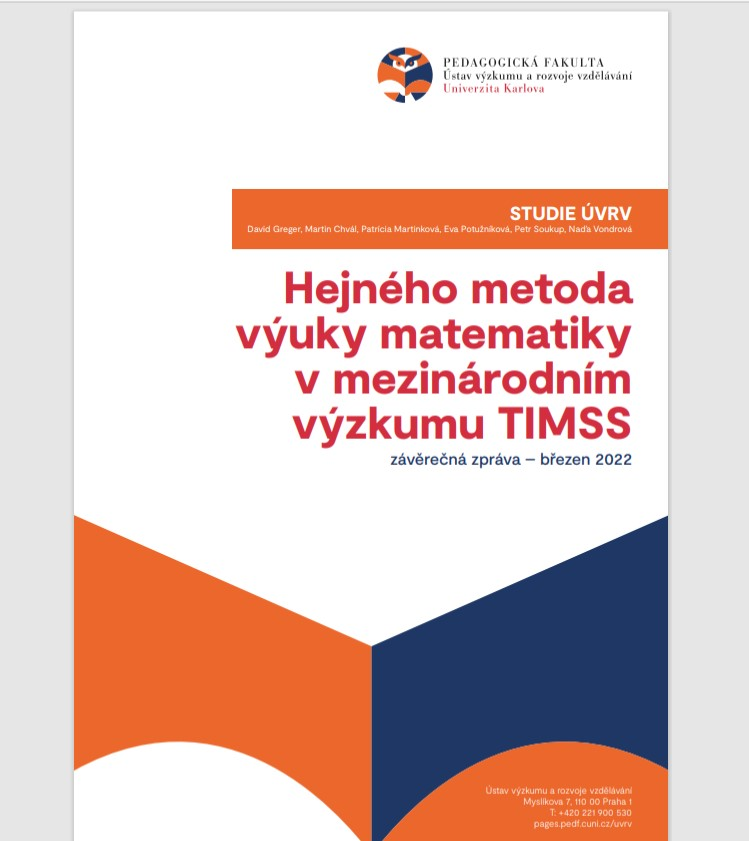 Hlavní výsledky výzkumu (s. 4–5)
H-třídy se liší v míře „věrnosti Hejného metodě“ (H-třídy bez H-učebnice se v některých parametrech blíží neH-žákům)

 H- žáci dosáhli statisticky významně lepšího výsledku než neH-žáci

 H-žáci dosahují prokazatelně lepších výsledků v úlohách, na které se H-m zaměřuje, v ostatních úlohách nejsou prokazatelně lepší
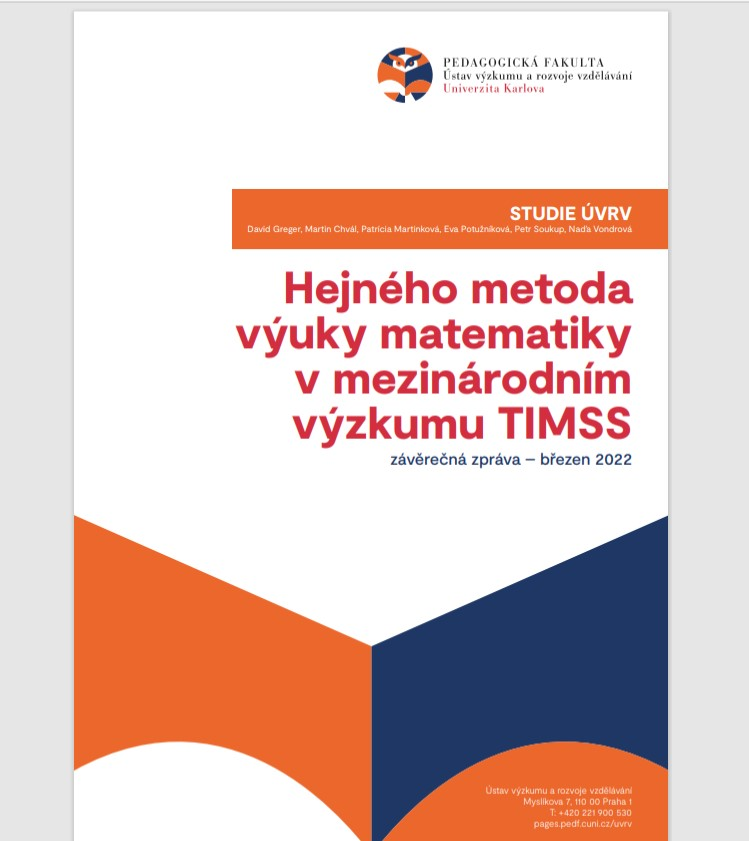 Hlavní výsledky výzkumu (s. 4–5)
H-m se zaměřuje na osvojení náročnějších dovedností (používání znalostí a uvažování x prokazování znalostí), což odpovídá trendům vývoje TIMMS testů

 Podle DIF analýzy se nepotvrdilo, že by H-žáci dosahovali statisticky horších výsledků v určitých oblastech matematiky 
    (s výjimkou jedné z konstrukčních úloh, srov. s. 34 a 71)

 Při porovnávání postojů se neprokázalo, že by H-žáci měli kladnější vztah k matematice než neH-žáci
Vítězství pravdy?
TÝM TIMSS ODVÁDÍ SKVĚLOU PRÁCI

VÝZKUMNÝ TÝM ODVEDL SKVĚLOU PRÁCI 
                              A PŘEDLOŽIL NEJSYSTEMATIČTĚJSÍ ANALÝZU

A VÝSLEDKY JSOU PRO H-m POZITIVNÍ?

TAK V ČEM JE PROBLÉM?
Realita výzkumů
Nadbytek dat -> nutné vytvořit jeden základní „interpretační příběh“.

Tento „příběh“ lze vytvořit pouze na základě hodnot, které orientují:
konstrukci výzkumného designu
způsob práce se jednotlivými nástroji
především INTERPRETACI

hodnoty ≠ „subjektivní preference“
                = epistemologické hodnoty dané celkovým rámcem
Náš výzkum a nadbytek dat
Nadbytek dat -> které neumožňují jeden základní příběh

Rozhodují hodnoty celkového zarámování:
Jde nám jde o to, aby žáci (budoucí občané, voliči) rozvíjeli abstraktní myšlení.
Anebo o to, aby žáci (budoucí občané, voliči) zvládli „kupecké počty“
	
        NÁŠ VÝZKUMNÝ TÝM ORIENTOVALY HODNOTY A
ALE JE MOŽNÁ I SKEPTICKY ORIENTOVANÁ INTEPRETACE NA ZÁKLADĚ B
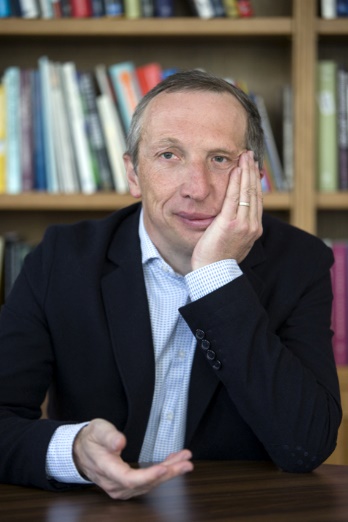 Skeptická interpretace
POČET H-ÚLOH V 2019 STOUPÁ A neH-ÚLOH KLESÁ
 







     NeH-ŽÁCI ZNEVÝHODNĚNI
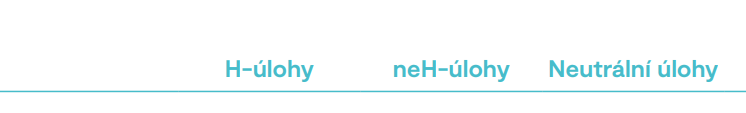 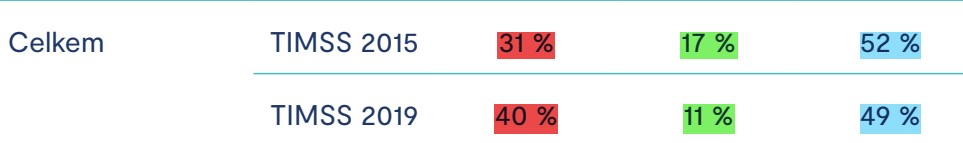 Skeptická interpretace
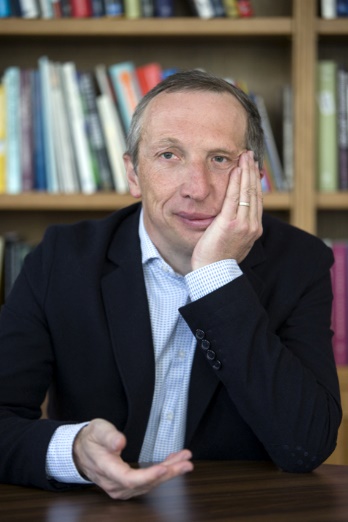 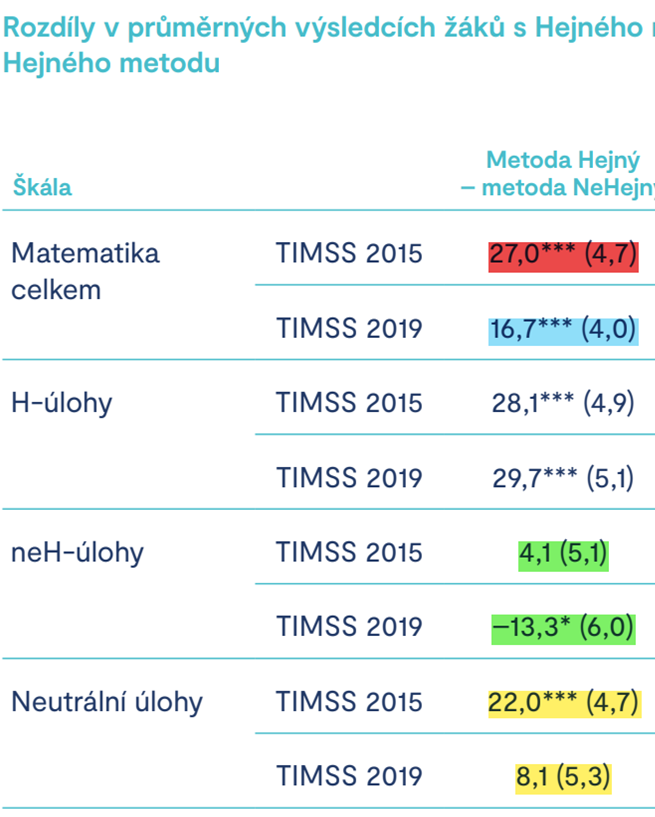 Přesto úspěšnost H-žáků není tak výrazná

H-žáci jsou sice celkově úspěšnější, ale vidíme pokles (červená, modrá)

V H-úlohách jen mírný nárůst, který patrně není adekvátní posunu TIMSS ve prospěch H-úloh v 2019 (bez barvy)
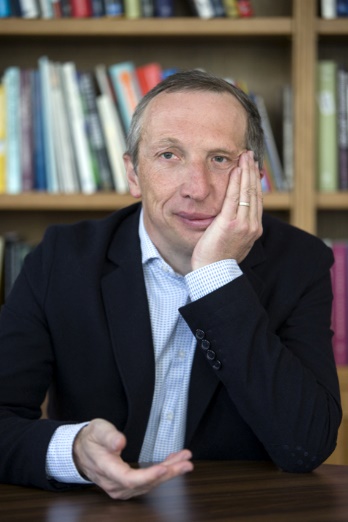 Skeptická interpretace
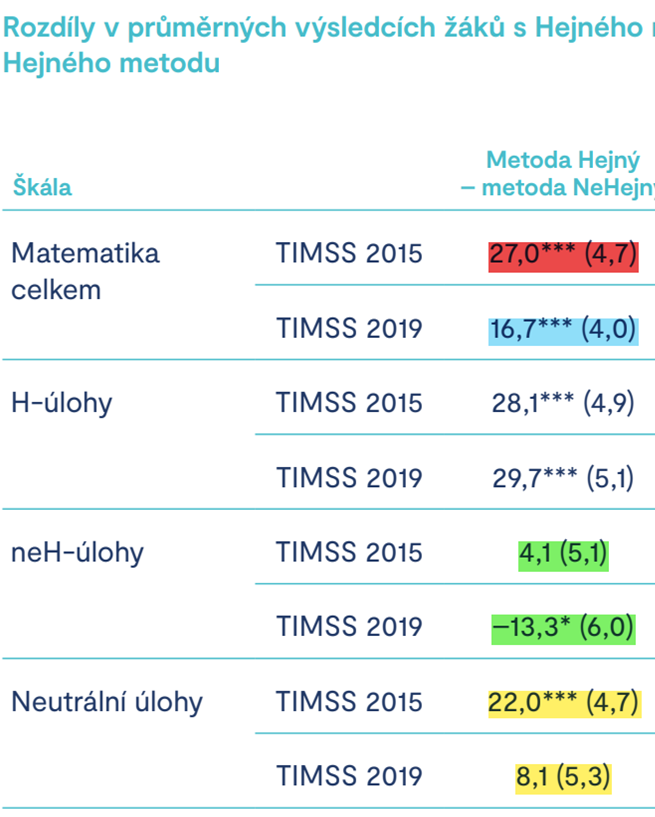 V neH-úlohách vidíme ale velký nárůst úspěšnosti neH-žáků (zelená)

A stejně tak došlo i k velkému poklesu úspěšnosti v neutrálních úlohách  (žlutá)
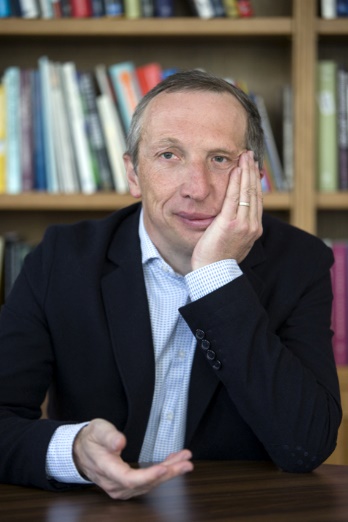 Skeptická interpretace
Tyto výsledky spíš svědčí o strukturálním poklesu úspěšnosti H-žáků a měli by být pro zastánce H-m spíše varováním.

Tento fakt ještě zřejmější, když se zohlední:
 socioekonomický status žáků
 předškolní počtářská znalost
 postoje žáků k matematice
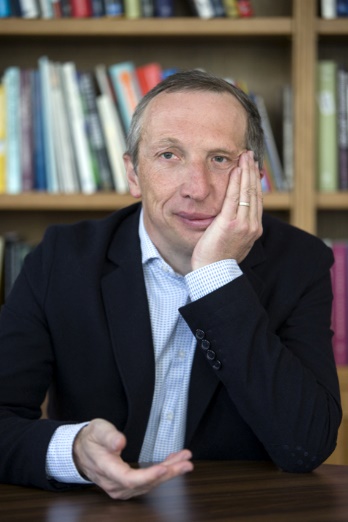 Skeptická interpretace
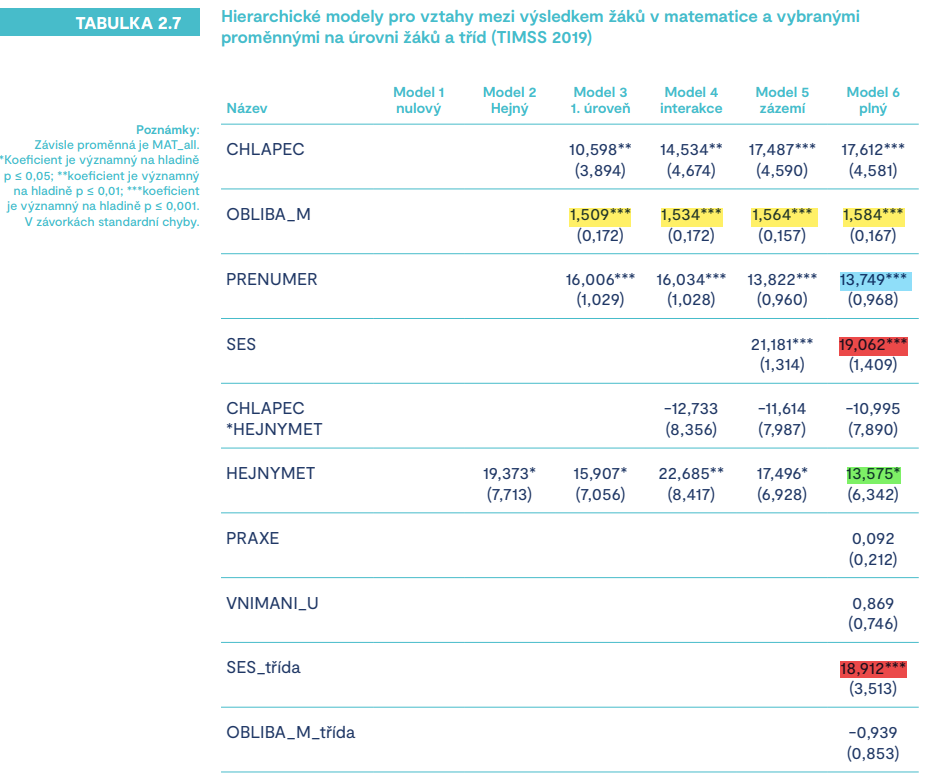 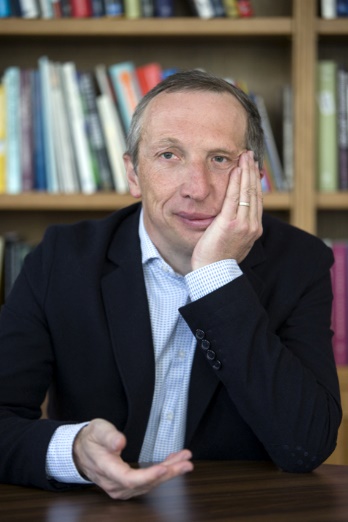 Skeptická interpretace
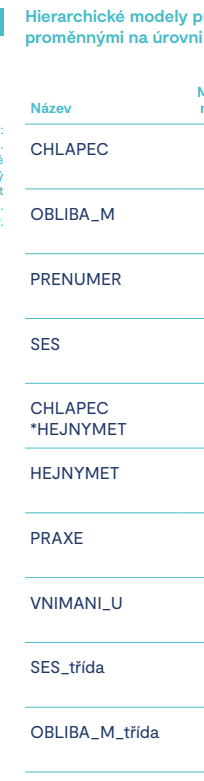 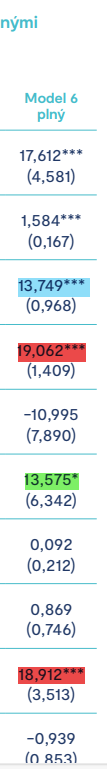 H-metoda
= s každým dalším modelem (2-6 – viz přecházející slide) klesá jeho „intervenční podíl“, ten je v modelu 6 menší než SES a PPZ a to na nižší hladině významnosti
 Socio-ekonomický status (SES) žáka/třídy
= více a na vyšší hladině významnosti intervenuje do úspěšnosti žáků
Předškolní počtářská znalost (PPZ)
= více a na vyšší hladině významnosti intervenuje do úspěšnosti žáků
Obliba matematiky
= je přibližně stejná u H- i neH-žáků
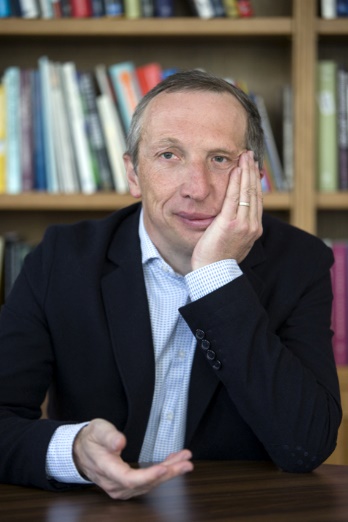 Skeptická interpretace
CELKOVÝ VÝSLEDEK SKEPTICKÉ INTERPRTACE VERZE B:

 Výzkum poukázal na strukturální pokles úspěšnosti H-žáků, který je zakrýván faktem, že H-žáci jsou výběrem úloh v narůstající míře zvýhodňováni. 

 Komplexní model (č. 6) možných intervenujících proměnných dokládá, že metoda výuky má menší vliv než socioekonomický status prostředí, z něhož žák pochází, respektive agregovaný SES třídy, a také než předškolní počtářská znalost. 

 Větší úspěšnost H-žáků by tak mohla být dána primárně tím, že jejich většina pochází z více podnětného prostředí.

 Ani častý argument, že H-m podporuje větší oblibu matematiky nebyl prokázán.
Která interpretace je pravdivá?
OBĚ JSOU PRAVDIVÉ, 
                         KAŽDÁ V JINÉM PARADIGMATU:

INTERPRETACE VÝZKUMNÍKŮ V PARADIGMATU ROZVÍJENÍ ABSTRAKTNÍHO MYŠLENÍ

INTERPRETACE SKEPTIKŮ V PARADIGMATU „KUPECKÝCH POČTŮ“
Vít Hejný a jiné paradigma
Z prvního sešitu poznámek Víta Hejného k výuce matematiky:

Hierarchie cílů:
nikoli znalost, ale dovednost (-> proces, strukturace vlastní zkušenosti)
rozvoj vztahů (-> proces a strukturace je vždy sociální záležitostí)
rozvoj matematického sebevědomí (-> podmínka: přiměřenost, individualizace, gradace)

Reflexe praxe výuky  studium tehdejší odborné literatury: Rubinštejn, Galperin, Leontěv  => Vygotskij, Piaget
Střet paradigmat
tradiční – TIMSS, VÝZKUM
VYGOTSKIÁNSKÉ – H-metoda
úspěšnost = náležitý výstup
 hodnoceno individuum
 zcela opomenuta sociální podstata poznání
úspěšnost = rozvoj porozumění
 protože individuální výsledek vzniká jako produkt úspěšné sociální interakce
 hodnocen musí být především společný výsledek interakcí
Úspěch Hejného metody
Výsledky výzkumu jsou pro H-metodu pozitivní. 
 Uspěla relativně dobře i  v naprosto nehostinném paradigmatu.
     
    ZŮSTÁVAJÍ ALE DVĚ DŮLEŽITÉ OTÁZKY:

CHCEME UČIT „KUPECKÝM POČTŮM“, ANEBO CHCEME ROZVÍJET RACIONÁLNÍ MYŠLENÍ?

 POKUD TO DRUHÉ, JAK MUSÍ VYPADAT TESTOVÁNÍ A VÝZKUM?
DĚKUJI ZA POZORNOST